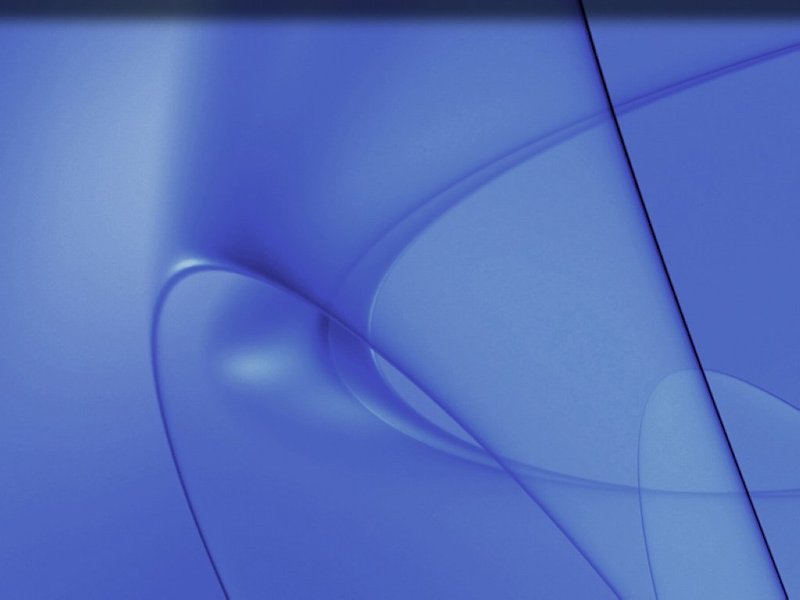 Фотоефект та його застосування
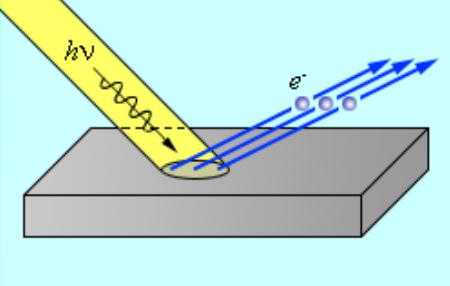 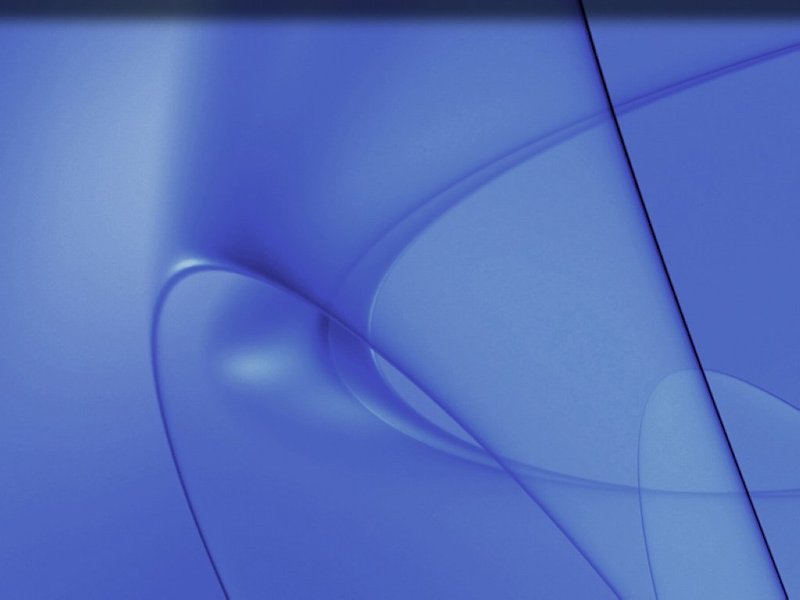 Фотоелемент – пристрій, в якому енергія світла керує енергією електричного струму або перетворюється в неї
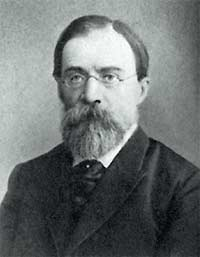 Перший фотоелемент, дія якого грунтується на зовнішньому фотоефекті, створив Олександр Григорович Столєтов в кінціі XIX ст.
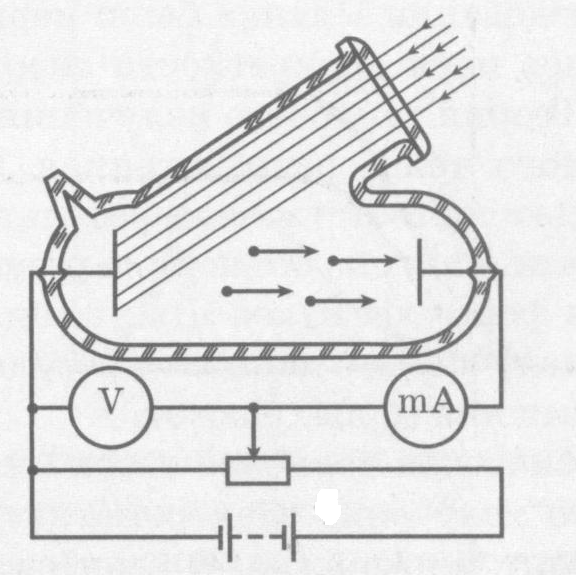 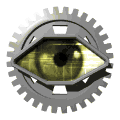 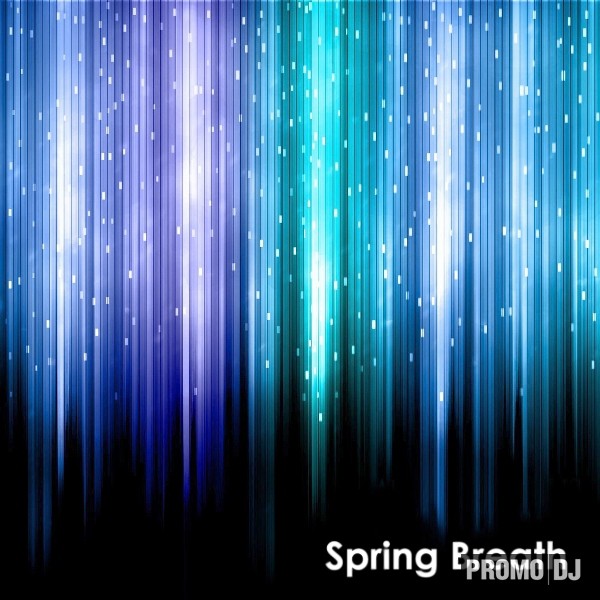 Фотоефекти:
зовнішні
вентельний
внутрішні
вакуумні
напівпровідники
фоторезистор
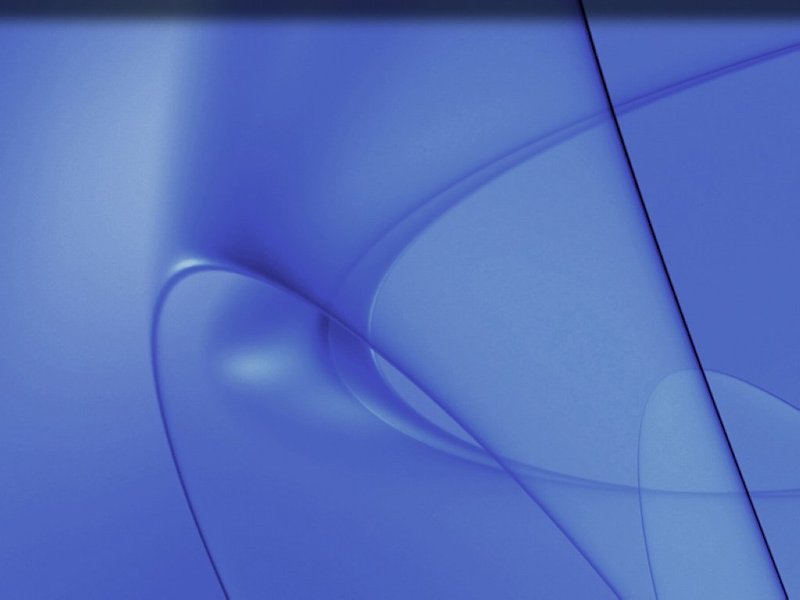 Вакуумні фотоелементи
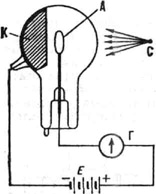 При потраплянні світла на катод фотоелемента в колі виникає електричний струм, який вмикає або вимикає реле.
Фототелеграф, фототелефон
Кіно: відтворення звуку
Входить в схему фотореле:  автомати в метро и т.п.
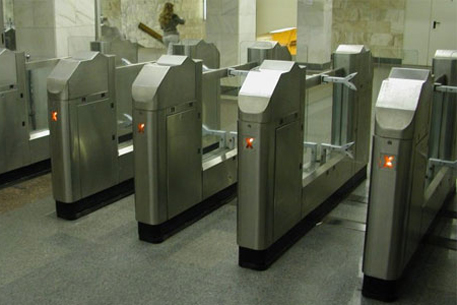 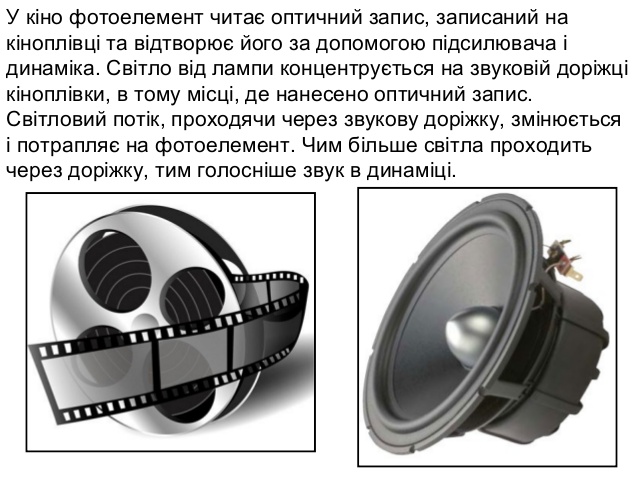 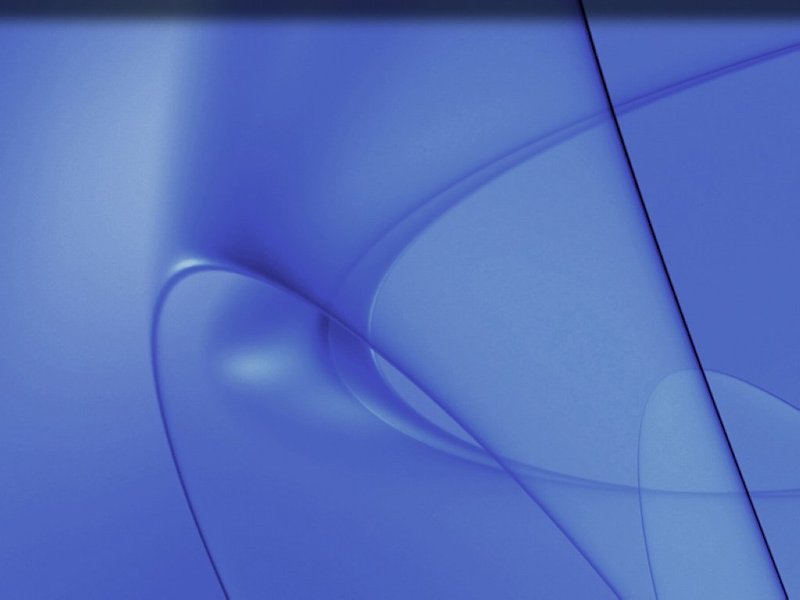 Внутрішній фотоефектфоторезистор
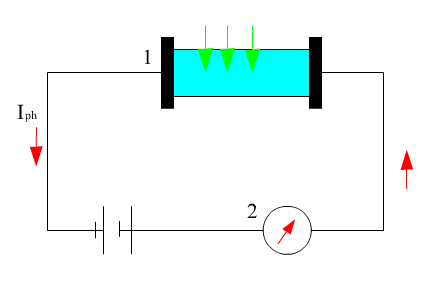 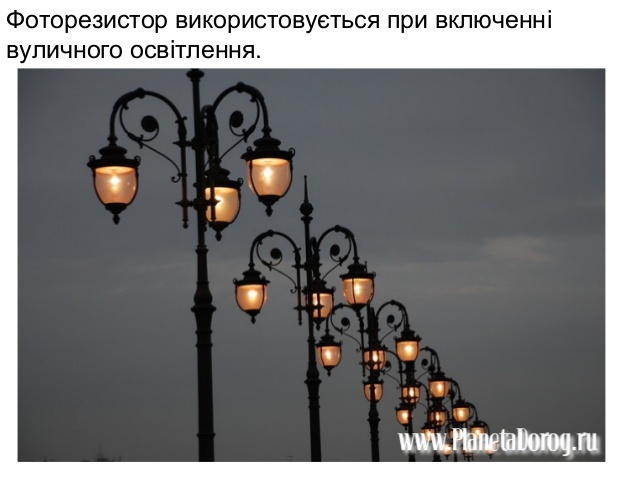 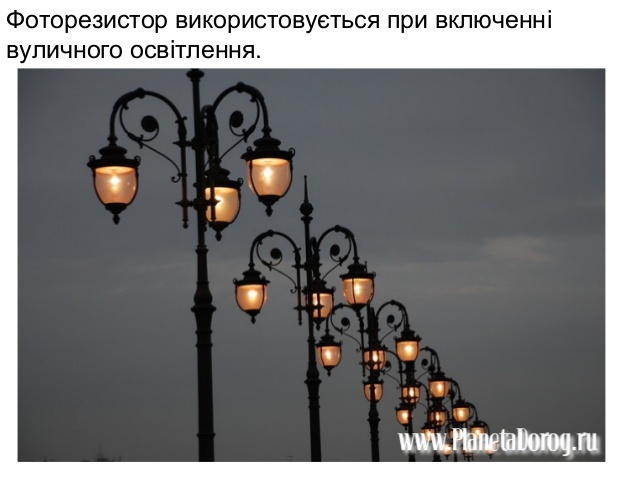 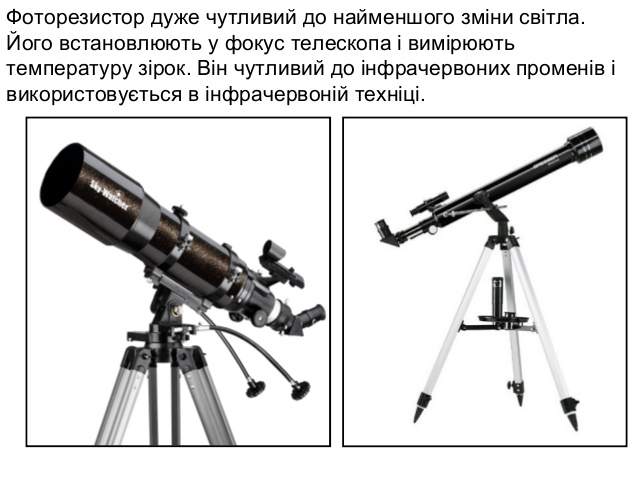 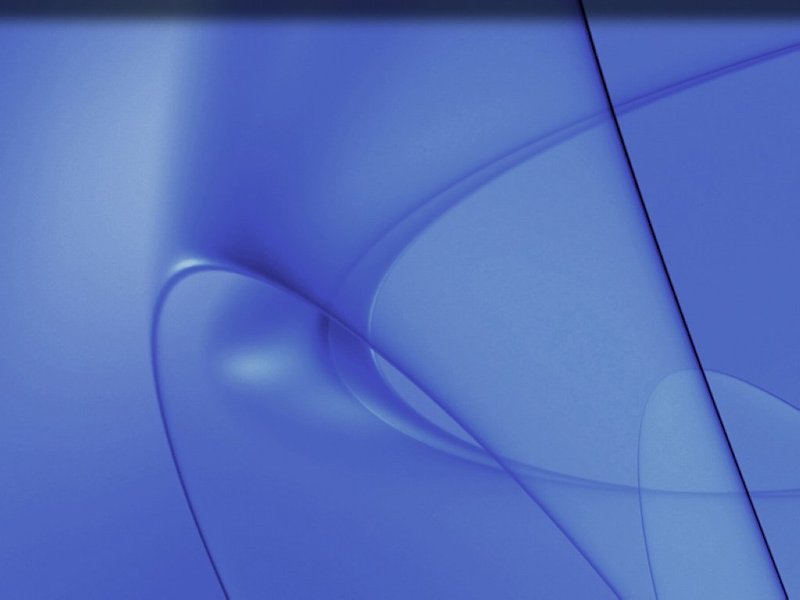 Застосування фотоефекту
Вентильний фотоефект       Напівпровідниковий фотогальванічний елемент – прилад, в якому утворюється електрорушійна сила  в електричному переході між різнорідними напівпровідниками при дії  на нього електромагнітного випромінювання       


 Використовується в сонячних батареях, які  мають ККД 12-16% і застосовуються в штучних супутниках Землі, при виробленні енергії в пустелі.
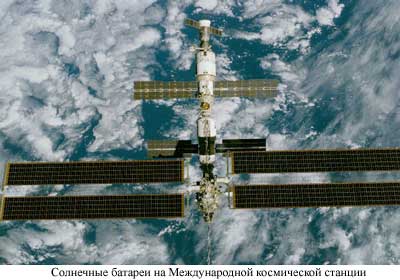 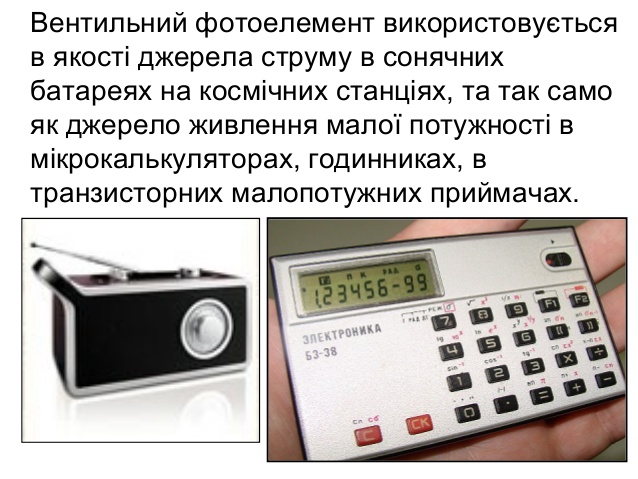 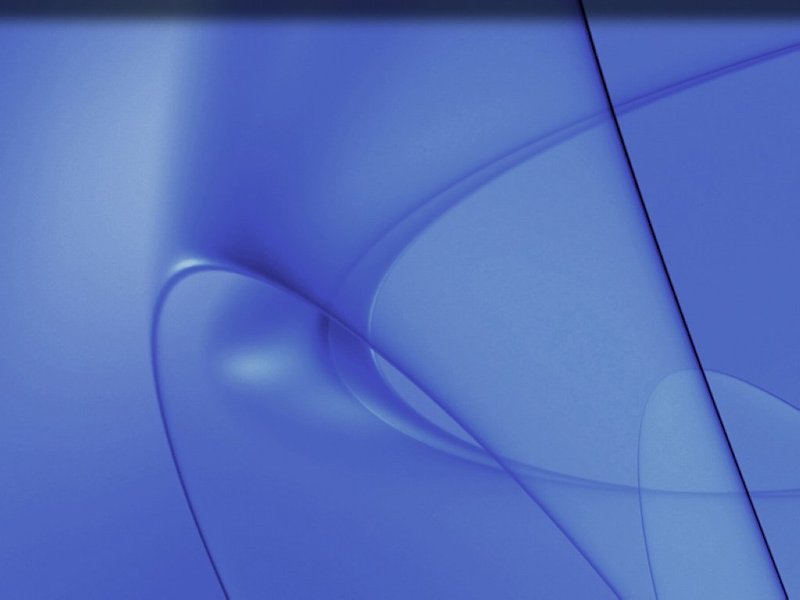 Напівпровідникові фотоелементи
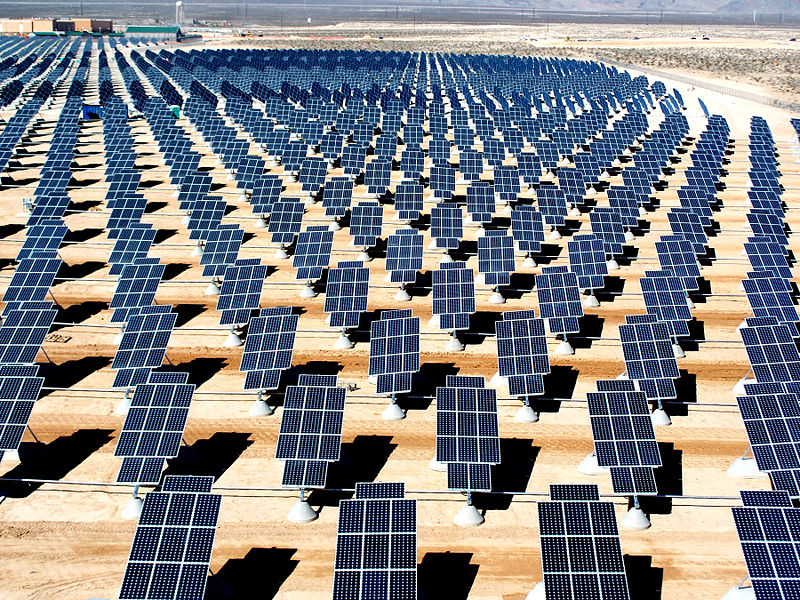 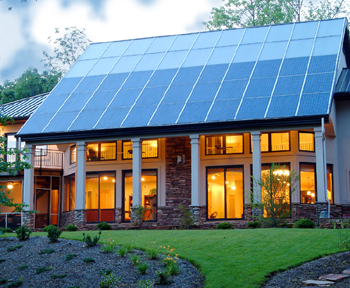 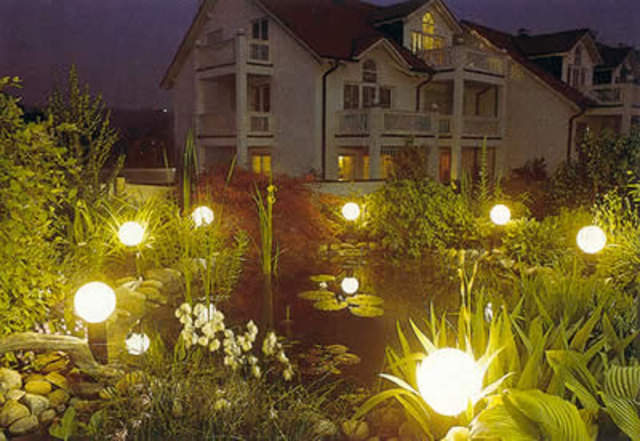 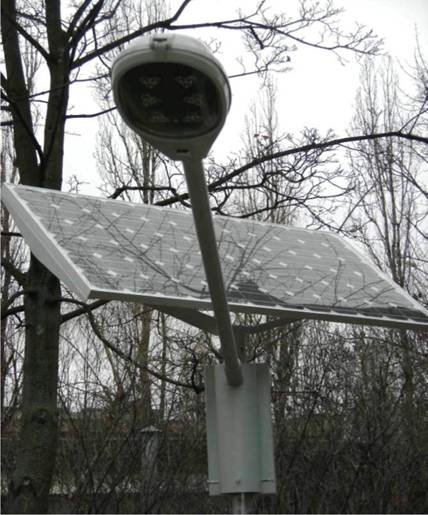 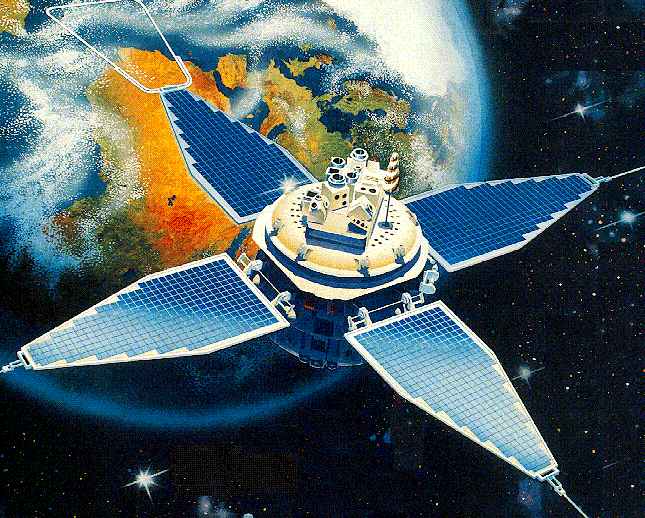 Фотоелементи з p-n переходом створюють ЕРС близько 1-2 В. Вихідна потужність досягає сотень ватт при ККД до 20%